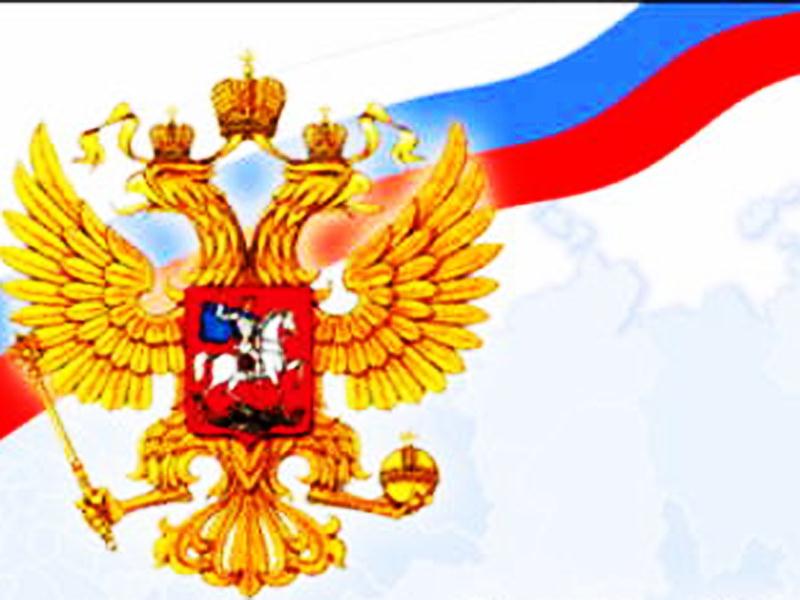 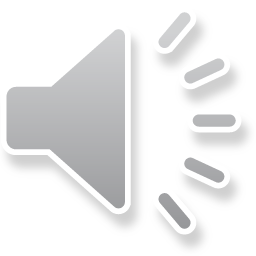 КВН
КВН
Открытый  урок по предмету «Основ права»
ГОУ СПО
Политехнический колледж № 50
КВН
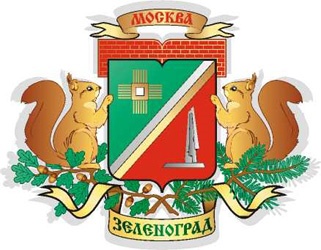 КВН
КВН
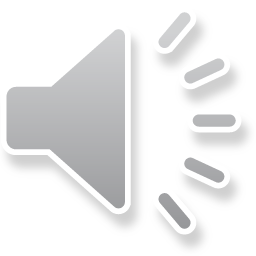 Составила преподаватель:  Тягай Людмила Федоровна
Тема : Конституция – Основной закон Российской Федерации.
1.Цели занятия.
2.Объяснительная записка и план проведения занятия.
3.Ход проведения занятия.
4.Контрольные задания, конкурсы.
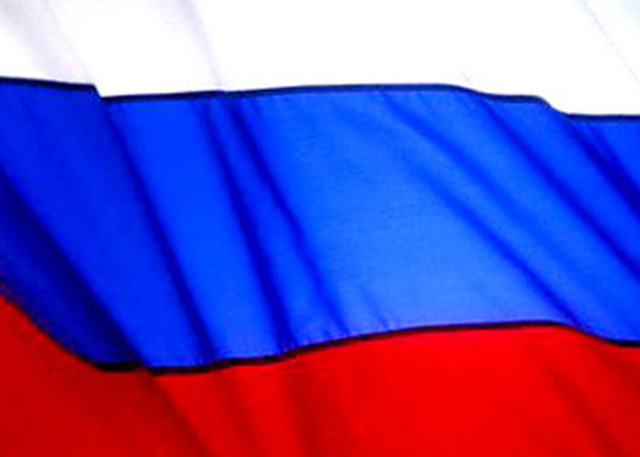 .
Цели занятий
.
Образовательная: закрепление ранее полученных знаний по теме: «Конституция – основной Закон РФ» с применением игрового материала КВН.
Воспитательная: воспитание любви и преданности Родине, уважения Конституции РФ – понимания и неукоснительного соблюдения ее положений.
Развития: расширение знаний по Конституции РФ, развитие творческой личности, формирование культуры общения.
Итогово - обобщающее занятие по теме «Конституция – основной Закон РФ» в форме игры КВН предположительно делится на 2 этапа:
Подготовительный.
Основной.
Подготовительный


 Предполагает работу преподавателя с командами учащихся над конкурсными заданиями непосредственно к самому занятию:
предложение преподавателя данной группе провести итоговое занятие в форме игры КВН;
формирование команд, выбор капитанов команд;
задание преподавателя командам:
командам подготовить приветствия;
определить форму каждого конкурса, время подготовки;
определить количество заданий, практических ситуаций;
подготовить ответы, комментарии к ним 
оценка ответов со стороны команд- соперников;
 В течение подготовительного периода проходит работа преподавателя с каждой командой отдельно над определением количества заданий, выбором заданий, построением выступления. 
Определяется время на выполнение конкурсных заданий.
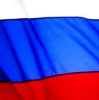 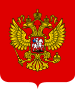 Основной этап.Проведение итогово - обобщающего занятия:
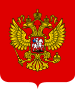 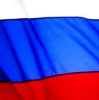 План:
- вводное слово преподавателя;
- представление жюри;
- представление заданий конкурсов;
- начало урока-игры с приветствия команд;
- комментарии команд к ст. №1 Конституции РФ и к определению «Конституция РФ – основной закон государства»;
- конкурс «Мы – вам, вы - нам» (команды задают друг другу теоретические вопросы);
- домашнее задание;
- словарная работа;
- разбор практических ситуаций;
- разграничение политических и личных прав;
- подведение итогов по конкурсным заданиям;
- сообщение итогов;
- заключительное слово преподавателя.
Ход проведения занятия:
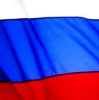 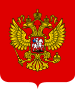 Преподаватель:
- отмечает отсутствующих;
- выступает с вводным словом;
- объявляет план работы на данном занятии; 
- объясняет цели занятия: 
  образовательная – воспроизведение и закрепление  ранее полученных знаний, 
  воспитательная – уважение основного закона, 
  развития – развитие творческой личности;
- объявляет регламент работы по каждому конкурсу:
 1. Приветствия команд – 3 мин;
 2. Комментарии команд к ст. №1 Конституции РФ – 7 мин;
 3. «Мы – вам, вы - нам» - 5 мин;
 4. Домашнее задание – 12 мин;
 5. Словарная работа – 5 мин;
 6. Разбор практических ситуаций – 5 мин;
 7. Разграничение политических и личных прав – 4 мин.
 Жюри подводит итоги.
Конкурсы:
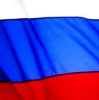 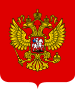 Приветствия команд, связанные с положениями Конституционного права;
Команда № 1 комментирует ст. № 1 Конституцию РФ;
Команда № 2 комментирует определение «Конституция РФ – это…»
«Мы – вам, вы - нам» - команды задают друг другу теоретические вопросы;
Домашнее задание Команда № 1 освещает принципы Конституции.
Команда № 2 освещает юридические свойства Конституции;
Словарная работа – обе команды получают слова на карточках, которые необходимо объяснить;
Разбор практических ситуаций;
Разграничение политических и личных прав.
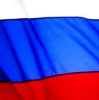 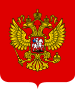 Вводное слово преподавателя.
 
Тем нашего урока по предмету «Основы правоведения» - «Конституция – основной закон Российской Федерации». 
Прежде напоминаю, что Право – это система общеобязательных норм поведения, закрепленных в официальных документах и охраняемых силой государства.
Система права включает около 30 отраслей, и ядром правовой системы является Конституционное (Государственное) право, которое закрепляет основы: 
- государственной власти;
- общественного строя;
- системы государственных органов и их основные полномочия.
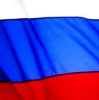 Предмет Конституционного права – это 2 сферы общественных отношений:
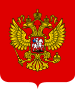 а. Между человеком и государством (права и свободы человека и гражданина);
     б. Властеотношения (организация государства и государственной власти).
    А так как права и свободы человека тесно связаны с общественным порядком – формами собственности, экономической, политической и социальной системами, то эти отношения тоже входят в предмет регулирования Конституционным правом.
Как Конституционное право является ядром всей правовой системы, так и Конституция является ядром Конституционного (Государственного) права и в целом всей системы права.
Цель нашего урока – воспроизведение учащимися полученных знаний и использование их в ходе урока, а также разбор некоторых жизненных ситуаций, по которым учащиеся должны будут дать свои умозаключения.
Так как урок в форме игры КВН, то группа разделена на 2 команды. 
Первая команда: капитан (фамилия), вторая команда: капитан (фамилия).
Оценивать конкурсы мне будут помогать учащиеся других групп (фамилии). За полный ответ на вопрос команды будут получать по 5 баллов, за неуверенный, неполный ответ – 3 балла, за неправильный – 0 баллов. 
Итак, начинаем.
Команда № 1
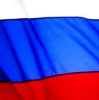 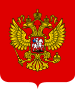 Приветствие
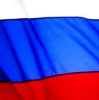 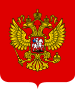 Команды № 1.
 
С чего начинается Родина?
С символики нашей страны?
С трехцветного флага и гимна, 
Который все знать мы должны?
 
А может она начинается
С приоритета свобод?
С идей конституции нашей, 
Которую чтит весь народ?
 
 
Противнику достойному – УРА!
Ты нас зажег, ты разбудил наш пламень,
С тобой мы даже говорим стихами,
Вот до чего игра нас довела!
Команда № 1 доступно комментирует ст. № 1 Конституции РФ.
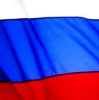 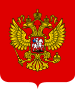 Плакат:
Конституция РФ
Раздел первый
Глава 1
Статья 1
Российская Федерация – Россия – есть демократическое федеративное правовое государство с республиканской формой правления.
 
Выходит 1 участник и звонко поясняет:
Демократическое государство – это значит, что источником государственной власти в России является ее многонациональный народ. В демократическом государстве народ  сам формирует высшие органы власти в процессе свободных выборов или на референдуме.
2-ой участник:
Россия – Федеративное государство, то есть состоящее из частей, которые имеют определенную самостоятельность и называются субъектами Федерации. В Россию входят республики, края, области, города федерального значение (Москва, Санкт - Петербург), одна автономная область и автономные округа.
3-ий участник:
Российская Федерация – правовое государство. Его признаки:
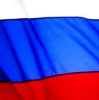 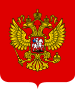 - верховенство закона;
- признание естественных прав и свобод человека;
- разделение властей;
- независимый суд;
В Конституции о том, что Россия – правовое государство, сказано утвердительно, но установление правового государства – это цель, которая пока еще не достигнута, но основы такого государства заложены. Теперь многое зависит от самих граждан, от их участия в создании правового государства. В их руках рычаги влияния на власть.
4-ый участник. 
Россия – это республика, так как:
- управление государством является коллективным;
- высшие должностные лица и органы государственной власти избираются народом на свободных выборах;
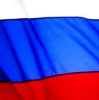 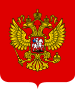 - они избираются лишь на определенный срок;
- государственная власть основывается на принципе разделения властей на три ветви: законодательная, исполнительная и судебная;
- высшие должностные лица несут ответственность за ошибки и злоупотребления.
Конкурс № 3.
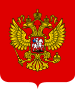 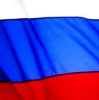 (Мы вам, вы - нам.)
Участники команд задают друг другу теоретические вопросы.
Команда № 2.
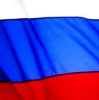 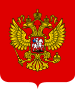 Какие общие черты, присущие правам человека, выделены в Конституции?
 
  • Конституция указывает не международно-правовой источник прав человека.
Права человека закреплены в ряде международно - правовых документов:
во Всеобщей декларации прав человека 1948 года;
в Международном пакте о гражданских политических правах 1966 года;
в Международном пакте об экономических, социальных и культурных правах 1966 года.
Права человека, закрепленные в этих документах, выступают эталоном для всех государств, входящих в ООН.
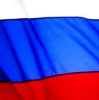 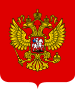 • Конституция РФ исходит из того, что права человека признаются и гарантируются государством. Это значит, что государство не является источником прав граждан и других лиц, находящихся на территории РФ и не распоряжается ими, они существуют до и вне государственного признания.
  • В Конституции указано, что права человека принадлежат каждому с момента его рождения, на всем периоде его жизни инее могут быть отменены государством по его усмотрению.
  • В Конституции права и свободы человека являются непосредственно действующими и определяют смысл содержание и применение законов.
2. Что такое гражданство?
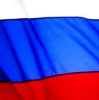 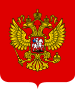 Гражданство – это прочная, устойчивая, правовая связь лица с государством по которой на него в полном объеме распространяются конституционные права, свободы и обязанности, а также ЭТО сумма взаимосвязанных юридических норм, регулирующих вопросы приобретения, восстановления и утраты российского гражданства.
3. Гражданские (личные) права и свободы.
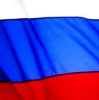 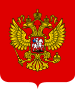 Право на жизнь, на свободу и личную неприкосновенность;
Право на неприкосновенность частной жизни;
Право на защиту своей чести, достоинства и доброго имени;
Право на тайну переписки, телефонных и иных сообщений;
Право на определение и указание своей национальной принадлежности;
Свобода совести, вероисповедание;
Свобода мыслей и слова; 
Право человека в области правосудия:
Право на судебную защиту прав и свобод;
Право на получение квалифицированной юридической помощи;
Право не свидетельствовать против самого себя, своего супруга или близких родственников
и т.д.;
Гражданские конституционные свободы в большинстве своем являются правами человека
Конституционный статус личности в РФ.
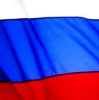 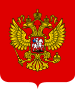 Сумма конституционных норм, закрепляющих положение человека и гражданина в российском обществе и государстве, объем его прав и свобод и обязанностей образует конституционной статус личности в РФ. (статья 64 Конституции).
Кто может быть гражданином РФ?
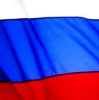 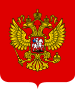 В Конституции право на гражданство одно из естественных и неотъемлемых прав человека. Впервые в отечественной конституционной практике закреплено, что гражданин не может быть лишен своего гражданства или права изменить его, не может быть выслан за пределы государства или выдан другому государству.
Гражданами России признаны все граждане бывшего СССР постоянно проживавшие в России на день вступления в силу закона о гражданстве. Гражданами России признаются по рождению - когда ребенок, оба родителя которого на момент его рождения состояли в гражданстве России, является ее гражданином, независимо от места рождения.
Условия приема в гражданство:
• Если лицо постоянно проживает на территории России в течение 5 лет непрерывно со дня получения вида на жительство (если лицо выезжало за пределы, не более, чем на З месяца в течение 1 года). Для беженцев сроки сокращаются вдвое.
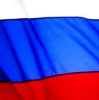 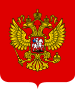 • Если лицо обязуется соблюдать Конституцию и законодательство;
• Имеет законный источник средств к существованию;
• Владеет русским языком.
В приеме в гражданство может быть отказано, если:
• лицо выступает за насильственное изменение конституционного строя РФ;
• лицо состоит в партиях, деятельность которых не совместима с конституционными принципами;
• лицо осуждено и отбывает наказание за действия, преследуемые по законам РФ.
Гражданами России становятся и в порядке регистрации. Предположим  в семье, проживающей за границей, где один из родителей российский гражданин, вырос ребенок и решил переехать в Россию и стать ее гражданином. По закону он может зарегистрировать российское гражданство в течение 5 лет, после того как ему исполнилось 18 лет.
Судебная власть.
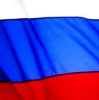 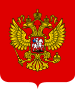 Судебная власть — это наделение судов правом принимать решения о правомочности (соответствии праву) принимаемых законов.
Высшие органы судебной власти: Конституционный Суд, Верховный Суд, Высший Арбитражный Суд и Прокуратура.
Конституционный Суд разрешает споры о соответствии законов требованиям Конституции РФ. Он рассматривает запросы о толковании Конституции РФ, если какая-то норма может быть истолкована двояко.
Верховный Суд — высший судебный орган по уголовным, гражданским и иным делам, которые рассматриваются в Народном Суде. Верховный Суд осуществляет надзор за деятельностью Народных Судов.
Арбитражные суды РФ рассматривают экономические споры между предприятиями, организациями о заключении и прекращение договоров, о возмещении убытков и т.д.
Главная задача Прокуратуры: следить за соблюдением закона, значит осуществлять прокурорский надзор, то есть определять было ли допущено нарушение закона в действиях должностных лиц или граждан.
Конкурс № 4Домашние задание
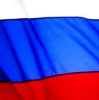 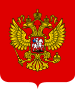 Мы освещаем принципы Конституции творчески.
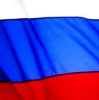 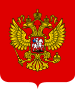 Автор:
Заявил вдруг бабке дед: 
Дед:
-Прав хочу приоритет!
И не по инструкции,
А по Конституции!
 
А еще суверенитет!
Да народ здесь я иль нет?
Буду власть осуществлять-
Бабку переизбирать!
Коли надо – всем двором
Референдум проведем!
Бойся Бабка! Осерчаем
Митинг быстро соберем!
Бабка:
Я все не могу решить
Как мне власть-то разделить?
Ой, не бабьего ума!
Ветви три, а я одна!
 
Дед:
Ой права ты, ой те ей!
Дуй в правительство скорей!
Исполнительною будешь
Веткой власти ты моей!
 
Бабка:
А в судебную тогда 
Ты уж выдвини кота!
У него стальные когти
Да и видом хоть куда!
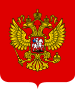 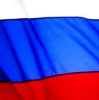 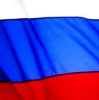 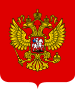 Дед:
А законы-то творить
Жучку что ли избирить?
В Федеральное Собрание
Что зазря-то в будке спить!
 
Дед кряхтит
 
Дед:
Отложи-ка, Бабка скалку
Как у нас там с социалкой?
Ты ж теперьча аль не знаешь
Мне здоровье охраняешь!
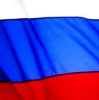 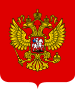 Бабка:
Чтоб пособие да больничный
Регулярно за наличный? 
Дед:
Да и пенсией, чтобы в срок
Я воспользоваться смог!
 
Автор:
Тут как будто выждав срок
Голос подал Колобок.
 
Колобок:
Вопрос отнюдь не риторический
Расцвет свобод экономических!
Я выгляжу совсем иным 
В сравнении с хлебом формовым!
Хоть он и попривычнее,
Но я-то эстетичнее!
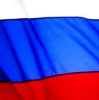 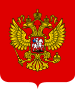 Дед:
Да, ты уж Бабка не зевай!
В печи место всем давай!
Я же буду разбирать,
Что в обед мне пожевать!
 
Пауза. Дед  жует.
  
Дед:
И добавляют оптимизма
Мне принципы федерализма!
 
Бабка сыплет пшено. И говорит: «Цып-цып-цып!»
Бабка ворчит:
Твоих субъектов полон двор!
Дед:
Они ж как малы дети!
Корова, куры и козел
И тот в суверенитете!
Ну хватит бабка кур смешить
Козел и сам сумеет в  одночасье порешить,
Что для вкуснее! 
Бабка:
Да ладно, дед, окончим спор,
Ведь лишь бы не забыли!
Едины крыша да забор
Друг другу не вредили!
А коль сваляют дурака
Я обломаю всем рога!
И выщипаю перья,
Хоть верь мне, хоть не верь мне!
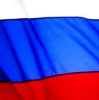 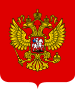 Дед:
Ну, ты уже. Бабка, сгоряча,
Ты через край хватила,
В единстве нашего плеча
Надежность, мощь и сила!
Коль кто на нас
Так мы – гурьбой,
Обиды, счеты – всё долой!
Не постоим мы за ценой!
Автор:
Этим часом колобок
По дороге бег да бег,
Как до зайца докатился,
Тот к нему и обратился! 
Заяц:
Я здесь местный мэр – Русак!
Не хочу попасть впросак!
Отвечай, коли готов,.
Ты откуда, кто таков?
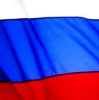 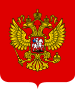 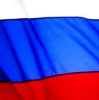 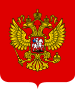 Колобок протягивая руку:
Колобок – предприниматель! 
Заяц:
Шустрый ты видать приятель,
Но осмелюсь попросить
В документ глазок скосить!
 
Колобок показывает документ, заяц рассматривает, пробует его на зуб.
 
Колобок:
Да! Власть местная сильна!
 
Заяц:
Дык народная она!
По народа повелению
Орган самоуправления!
Колобок:
	Это видно население
	Повлияло на решение,
	Чтоб дорога от начала
	Так немыслимо петляла?
 
	Заяц:
	Это ж в заячьей натуре,
	Чтобы местные структуры
	Так прокладывали трассу,
	Как хотят народы массы!
 
	Заяц (отдает документ):
	Не имею возражения
	К продолжению движения!
 
	Автор:
	Колобок наш дальше катит
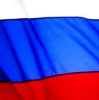 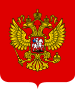 Колобок:
Не могу никак решить,
Где свой бег остановить,
Чтобы жить да поживать
Хлебный бизнес развивать!
 
Автор:
Навстречу медведь.
 
Медведь:
Это дело, ты приятель,
Нам рабочих мест создатель!
Ты, дружок, не торопись!
Хорошенько оглядись!
 
Колобок:
Не случалось нам встречаться!
С кем имею честь общаться?
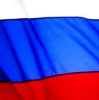 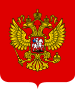 Медведь:
Я Потапко – губернатор!
По призванию новатор,
Коль надумаешь, привечу
И поддержку обеспечу!
 
Автор:
До лисы приятель наш
Докатился в поздний час.
И плутовка в миг смекнула,
Что поживою подуло!
В животе давно урчало:
«Подкрепиться б не мешало!»
 
Лиса:
Знаю, будешь удручен,
Но нарушил ты закон,
Что приняли мы Советом,
Выезд – есть, а въезда – нету!
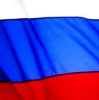 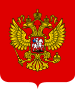 По закону, ты за это
Будешь съеден до рассвета!
 
Автор:
Колобок не будь дурак
Не струхнул и не размяк!
 
Колобок:
Что же! Самоуправление,
Вызывает уважения!
Вы же местный голова,
А нарушили права
И на жизнь, и на свободу
Для чего? Себе в угоду!
Конституция - для всех!
Выше нет закона! И не
Знать об этом – грех!
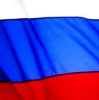 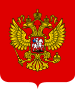 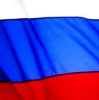 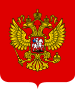 Лиса (разочарованно):
Как это мне знакомо!
(вздыхает):
Ну счастливого тебе
Пути! Не стану провожать,
Прости!
Автор:
Так Колобок наш был спасен.
Пусть будет всем известно,
Что Конституция – Закон
Везде и повсеместно!
Конкурс № 5
Словарная работа: каждая группа получает задание: дать определение таким понятиям как:
Команда 1.
а. Федерация. (Ответ: Федерация — это добровольное объединение нескольких ранее самостоятельных национально-государственных образований (субъектов) в одно государство
б. Республика. (Ответ: Республика это такая форма правления при которой все высшие органы государственной власти избираются прямо (т.е. непосредственно народом) или формируется парламентом.
в.  Государственное устройство - это
способ организации его территории, правовое положение частей государства и система их взаимоотношений с центром.
г. Конституция. (Ответ: Конституция — это основной закон государства, имеющий высшую юридическую силу и регулирующий более важные общественные отношения:
-права и свободы человека и гражданина;
-устройство общества и государства;
-механизм осуществления государственной власти и местного самоуправления.
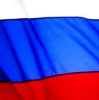 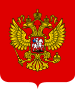 Конкурс № 6Ситуация 1.
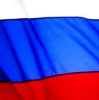 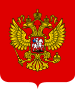 При объезде территории милицейский патруль увидел группу подростков лет 14, сидевших под раскидистой ивой. Выйдя из машины и подойдя к ним, они увидели
следующую картину: подростки по очереди, передавая друг другу, затягивались сигарой. Их вид не оставлял сомнений в том, что они находились в состоянии наркотического опьянения. Лишь один из них, самый старший, на вид лет 16, был в нормальном состоянии. На вопрос милиционера, обращенный ко всем сразу, несколько подростков хором ответили, кивнув на старшего: «Это нас Колька балует!»
      Есть ли тут правонарушение?
(Ответ: Колька совершил преступление, и его можно привлечь к уголовной 
ответственности.)
Ситуация 2.
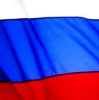 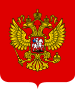 Государственная Дума па одном из своих заседаний приняла решение послать воинский контингент для поддержания мира и порядка в Югославию.
Как вы думаете, не оказался ли в данном случае нарушенным принцип разделения властей? К чьей компетенции относится руководство внешней политикой и управление армейским подразделениями России?
(Ответ: принцип нарушен. Такие решения принимает Президент.)
Конкурс № 7.
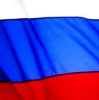 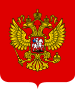 Определите, что относится к личным, а что к политическим правам?
Первая команда задает вопросы второй.
 
Разогнан митинг протеста против обнищания народа. (Ответ: Политическое право – свобода митингов.)
Инакомыслящего насильно отправили в психиатрическую лечебницу. (Ответ: Личное право – свобода мысли и слова.)
Человека насильно выслали из страны и лишили гражданства. (Ответ: Политическое право, т.к. права гражданина принадлежат лишь лицам обладающим гражданством.)
По некоторым религиозным верованиям людям запрещается прикасаться к оружию. Если человек такой веры, то он не может служить и если отказывается служить, то становится правонарушителем, т.к. в Конституции РФ записано, что каждый гражданин обязан служить в армии. Что вы можете сказать по этому поводу? (ст. 59; Закон об альтернативной гражданской службе.)
Команда № 2
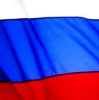 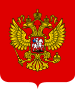 Конкурс № 1
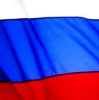 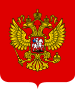 Приветствие команды № 2.
Если ты живешь в России-
Ведь она у нас одна – 
Нужно знать ее устройство, 
Знать свободы и права.

Мы команда  номер два, 
Пожелаем вам успеха, пожелаем вам добра
Мы вам тоже не уступим – 
Будем биться до конца.
Конкурс № 2
Ведущий: 
Мы постарались в простой, доступной форме представить определение Конституции РФ, сравнив ее со строением тела человека, т.е. с конституцией человека.
 
Мальчик в наушниках удрученно цитирует: «Конституция – это основной закон, который..., который... Нет, ничего не понятно!»
Появляется несколько ребят: один хилый и щуплый, второй здоровяк, эффектная девочка и просто мальчик.
Мальчик 2
О, привет, чего паришься?
Мальчик 1
Да... (машет отчаянно рукой)
Девочка берет тетрадку Мальчика 1, читает: «Конституция - это...»
М1
По - попугайски написано! Ничего не понятно! Мне бы человеческим языком!
М2
Да чего тут непонятного? Конституция - это что? Это основной закон, в котором записаны права и свободы.  Короче какая у тебя Конституция, так ты и живешь. Вот, скажем, Ленка — конституция у нее,  я тебе скажу, впечатляет! Ленка, а у тебя тушь размазалась!
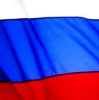 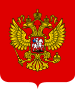 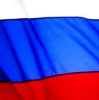 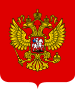 (Девочка достает зеркало, начинает поправлять макияж). Вот, видишь, органы саморегулирования работают как надо!
Опять же Санек конституция крепкая, механизм осуществления государственной власти отлажен (щупает у него бицепс, тот показывает кулак).
А какие права и свободы у Витька с такой дохлой Конституцией?
М1
Здорово! Так Конституция, круче всех законов?
М2
Круче!
М1
Вот это я понимаю!
Конкурс  № 3(Мы — вам, вы нам.)
Участники команд задают друг другу теоретические вопросы.
Команда № 1.
 
Перечислить субъекты РФ.
 
Национальные государства - Республики —21; государственное территориальное образование — области — 46, края — 9; города федерального значения — 2; национально- государственные
образования (одна автономная область и 10 автономных округов.)
 
Назвать высшие органы власти.
 
Президент — глава государства;
Парламент — Федеральное собрание — представительный и законодательный орган;
Правительство — исполнительный орган государственной власти РФ; 
Высшие судебные органы и прокуратура.
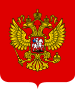 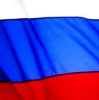 Кто может быть президентом РФ?
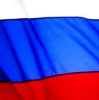 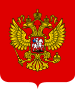 Только гражданин РФ, не моложе 35 лет, постоянно проживающий в России не менее 10 лет, избранный на основе всеобщего равного и прямого избирательного права при тайном голосовании гражданами РФ на 5-6 лет. Одно лицо не может занимать пост президента более 2-ух сроков подряд (кандидат в президенты должен хорошо знать Россию, особенности ситуации, в которой она находится, должен иметь ярко выраженные личностные качества — интеллект, воля, организаторские способности, обширные знания).
Функции Правительства.
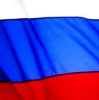 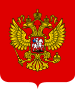 Правительство — исполнительный орган гос. власти РФ. (Исполнительная власть — это наделение групп людей — министров — правом доводить принятые решения до выполнения).
Функции:
а) Разработать и представить Государственной Думе федеральный бюджет — роспись доходов и расходов
— и обеспечить его исполнение;
б) Заботиться о финансах страны, то есть следить за пополнением казны: работа гос. предприятий, налоги, таможенные пошлины и т.д.;
в) Обеспечивать единую государственную политику в разных областях: образование, культура и т.д.;
г) Управлять федеральной собственность: энергетические системы;
д) Принимать меры по обороне страны государственной безопасности;
е) Меры по обеспечению законности прав и свобод, охране общественного порядка, борьбе с преступностью.
Процедура принятия законов.
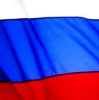 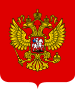 а) Законодательная инициатива;
б) Подготовка законопроекта;
в) Обсуждение в парламенте (несение поправок);
г) Принятие путем голосования;
д) Подписание президентом — главой государства;
е) Опубликование в печати;
Две категории прав человека.
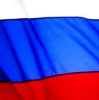 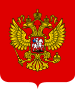 Первая категория: государство признает за человеком личную сферу отношений, которая отдана на его усмотрение и не может быть объектом вмешательства государства — права человека на свободу, личную семейную тайну, неприкосновенность частной жизни и т.д.
Вторая категория прав человека характеризуется активной ролью государства в их реализации, что  дает возможность человеку требовать от государственных органов и должностных лиц положительной деятельности по обеспечению соответствующих прав и свобод — право на труд, на жилище, на социальное обеспечение по возрасту (пенсии), в случае болезни (оплата больничного листа) и т.д. но не все права человека входят в эту классификацию, например право на жизнь, оно предполагает как элемент не вмешательства государства, так и активные действия, направленные на создание достойный человека условий существования (пособие по безработице, поддержка малоимущих и т.д.)
Какое место занимает Президент в системе государственных органов?
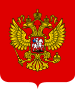 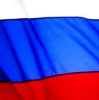 Президент – глава государства РФ, он имеет большие полномочия и не входит ни в одну ветвь власти, а занимает особое место.
Конкурс № 4.Домашнее задание
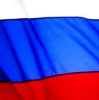 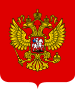 Мы представляем юридические свойства Конституции РФ в творческой форме.
1 куплет:
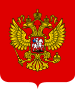 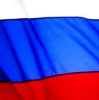 Это было все то ли в Ольхово,
То ли в Крюково, то ль в Конаково.
 
Припев:
Ой свойства, да свойства, да свойства мои,
Юридические! Конституции!
Их народу надо знать,
Чтобы жить да поживать!
Куплет 2:
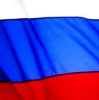 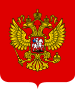 Юридически высшею силой
Конституция издавна слыла!
 
Припев:
Ой свойства, да свойства, да свойства мои,
Юридические! Конституции!
Куплет 3:
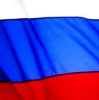 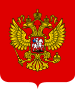 Жил Андрюшка да горя не знавши,
Конституцию на ночь читавши.
Он своими правами гордился,
А на Клавке никак не женился!
 
Припев:
Ой, свойства, да свойства, да свойства мои,
Юридические! Конституции!
Куплет 4:
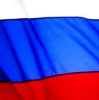 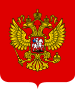 Захотелось Андрюшкиной Клавке
К Конституции сделать поправки.
Чтоб законом бы ей вооружиться,
Лишь на Клавках Андрюшкам жениться!
 
Припев:
Ой, свойства, да свойства, да свойства мои,
Юридические! Конституции!
Куплет 5:
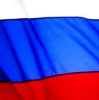 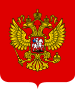 Стала Клавка трясти свою бабку
Чтоб пробила бы бабка поправку.
Чтоб на Клавках женились Андрюшки,
И у Клавок бы жизнь стала лучше!
 
Припев:
Ой, свойства, да свойства, да свойства мои,
Юридические! Конституции!
Куплет 6:
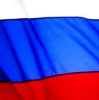 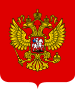 Бабка Клавки, как в воду глядела
Удрученно под нос свой пропела:
«Не осилю задачу я, Клава,
На защите её вся держава!»
 
Припев:
Ой, свойства, да свойства, да свойства мои,
Юридические! Конституции!
Куплет 7:
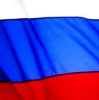 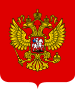 А уж суд-то Конституционный
Ой, суровый и грозный оный!
Как дознается кто воду мутит
Он мне, Клавочка, руки-то скрутит!
 
Припев:
Ой, свойства, да свойства, да свойства мои,
Юридические! Конституции!
Куплет 8:
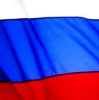 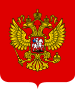 Да с такой Юридической базой
Твой Андрюшка покруче спецназа!
 
Припев:
Ой, свойства, да свойства, да свойства мои,
Юридические! Конституции!
Куплет 9:
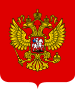 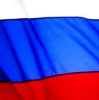 Сам Андрей вскоре остепенился
Добровольно на Клавке женился.
И в Госдуме он теперь заседает
С Конституцией законы сверяет!
 
Припев:
Ой свойства, да свойства, да свойства мои,
Юридические! Конституции!
Их народу надо знать,
Чтобы жить да поживать!
 
(Не петь, а сказать хором)
Конституция Федерации – 
Суть успеха развития нации!
Конкурс № 5.
Словарная работа: каждая группа получает задание: дать определение таким понятиям как:
Команда 2
 
а. Автономия. (Ответ: Автономия – это предоставления какой-либо части государства самоуправления (самостоятельности) для решения вопросов, требующих учетов местной специфики.) 
б. Конституционный статус личности. (Ответ: Конституционный статус личности – это сумма конституционных норм, закрепляющих положение человека гражданина в российском обществе и государстве, объем его прав, свобод и обязанности. Образует личный статус личности в РФ (ст. 64 Конституции РФ).
 
в. Признаки правового государства. (Ответ: Признаками правового государства являются:
- верховенство закона;
- признание естественных прав и свобод человека;
- существует разделение властей;
- существует независимый суд.) г. Демократическая власть. (Ответ: Демократическая власть – это народная форма правления, когда народ облечен высшей властью и осуществляет ее непосредственно – собрания, митинги и референдумы – либо через своих представителей, избранных при свободной избирательной системе.)
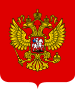 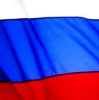 Конкурс № 6.
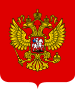 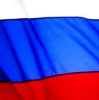 Жизненные ситуации, по которым участники команд должны дать свои умозаключения.
 
Ситуация 5
 
Отце и сын Кибриковы открыли маленькое, но своё дело. Они приобрели помещение, установили в нем необходимое специальное оборудование и стали заниматься ремонтом легковых автомобилей. Дела пошли не плохо. Но через некоторое время отец умер. Другие дети, являющиеся тоже наследниками умершего, потребовали приобретенное имуществ разделить в соответствии с законом.
Как вы думаете, не будет ли здесь нарушено право частной собственности, которое согласно ст. 35 Конституции РФ охраняется законом?
(Ответ: нет.)
Подведение итогов открытого урока по изучению Конституции РФ с использованием нетрадиционной  формы (игры КВН).
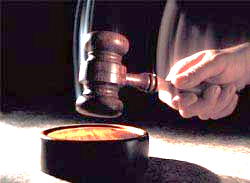 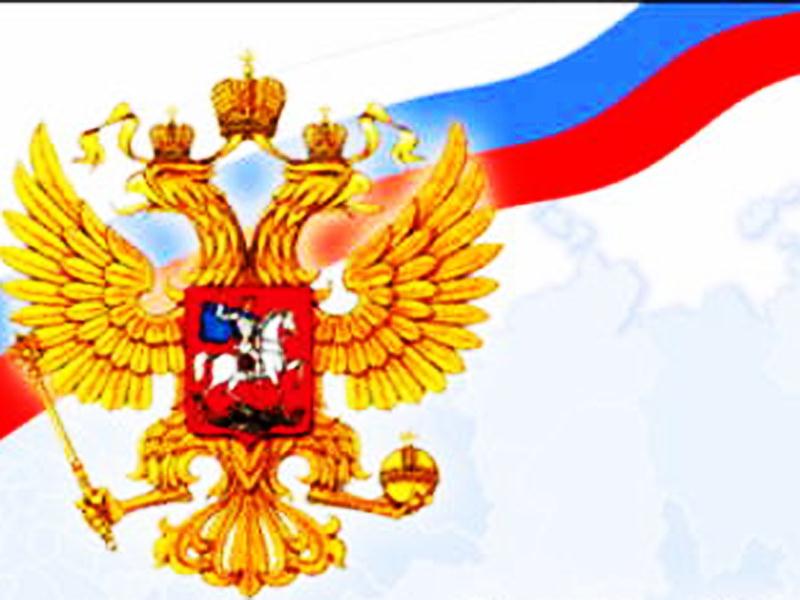 Конкурс № 7.
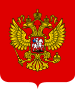 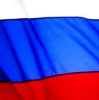 Определите, что относится к личным, а что к политическим правам?
 
Вторая команда задает вопросы первой.
 
1)Пенсионеры собрались на митинг, протестуя против закона о замене льгот денежными компенсациями. (Ответ: Политические права.)
2)Соседка подглядывала в замочную скважину чужой квартиры. (Ответ: Личные право на неприкосновенность личной жизни.)
3)Старейшины спартанцев решили сбросить слабого новорожденного в пропасть. (Ответ: Личное право на жизнь.)
4) Знаменитый китайский философ Конфуций знал очень важное условие успешного управления государством. Попытайтесь закончить фразу, раскрывающие эти условия. (Слов должно быть не более 3-4-ёх.
«Управление государством зависит от…»   Ответ: От подбора мудрых людей.
 Знаменитый китайский философ Конфуций знал очень важное условие успешного управления государством. Попытайтесь закончить фразу, раскрывающие эти условия. (Слов должно быть не более 3-4-ёх.
«Управление государством зависит от…»   Ответ: От подбора мудрых людей.
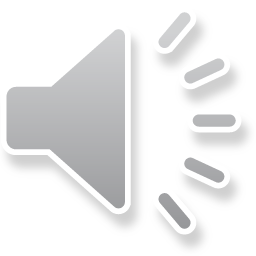 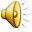